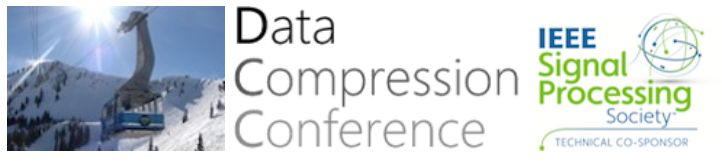 Video Compression with Arbitrary Rescaling Network
Mengxi Guo, Shijie Zhao*, Hao Jiang, Junlin Li and Li Zhang
{guomengxi.qoelab, zhaoshijie.0526, jianghao, lijunlin.li, lizhang.idm}@bytedance.com
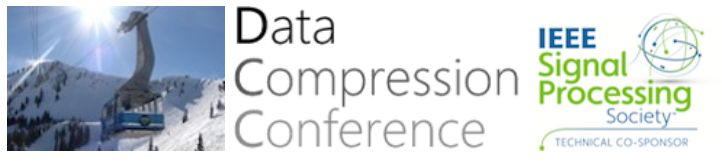 BACKGROUND
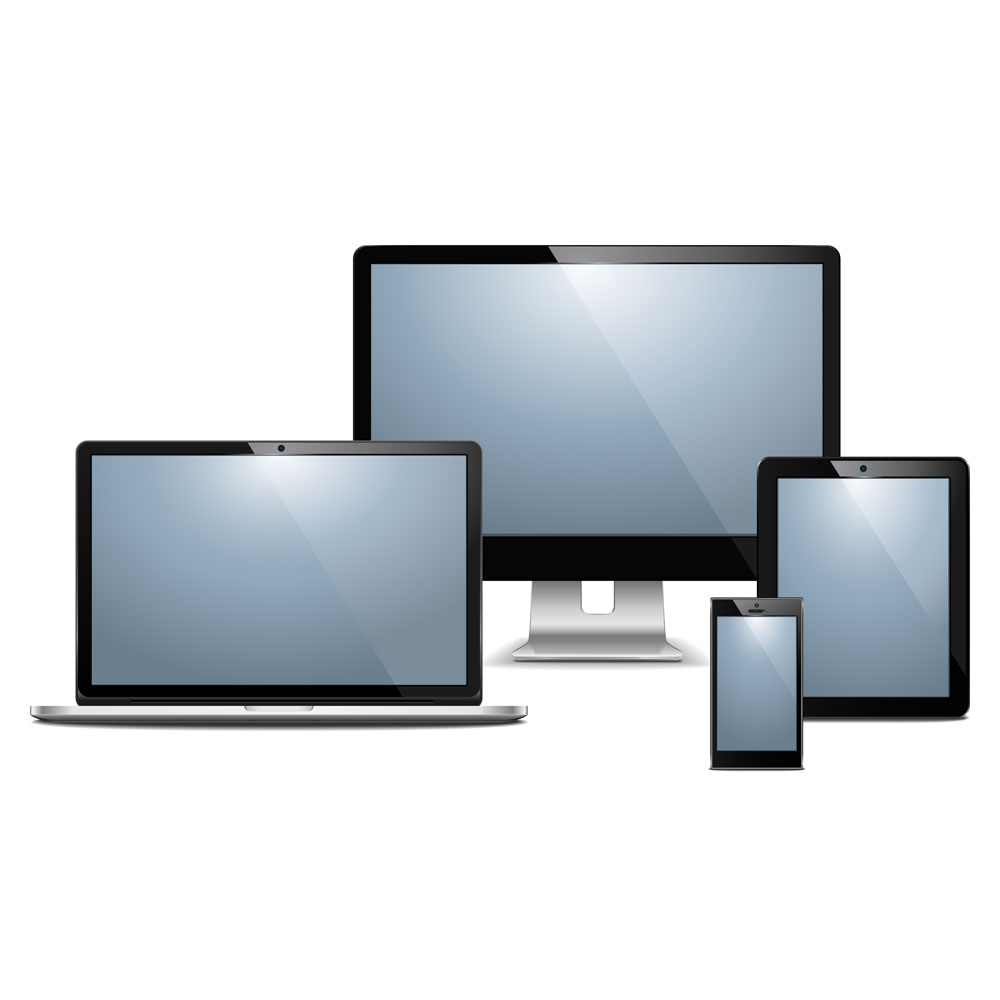 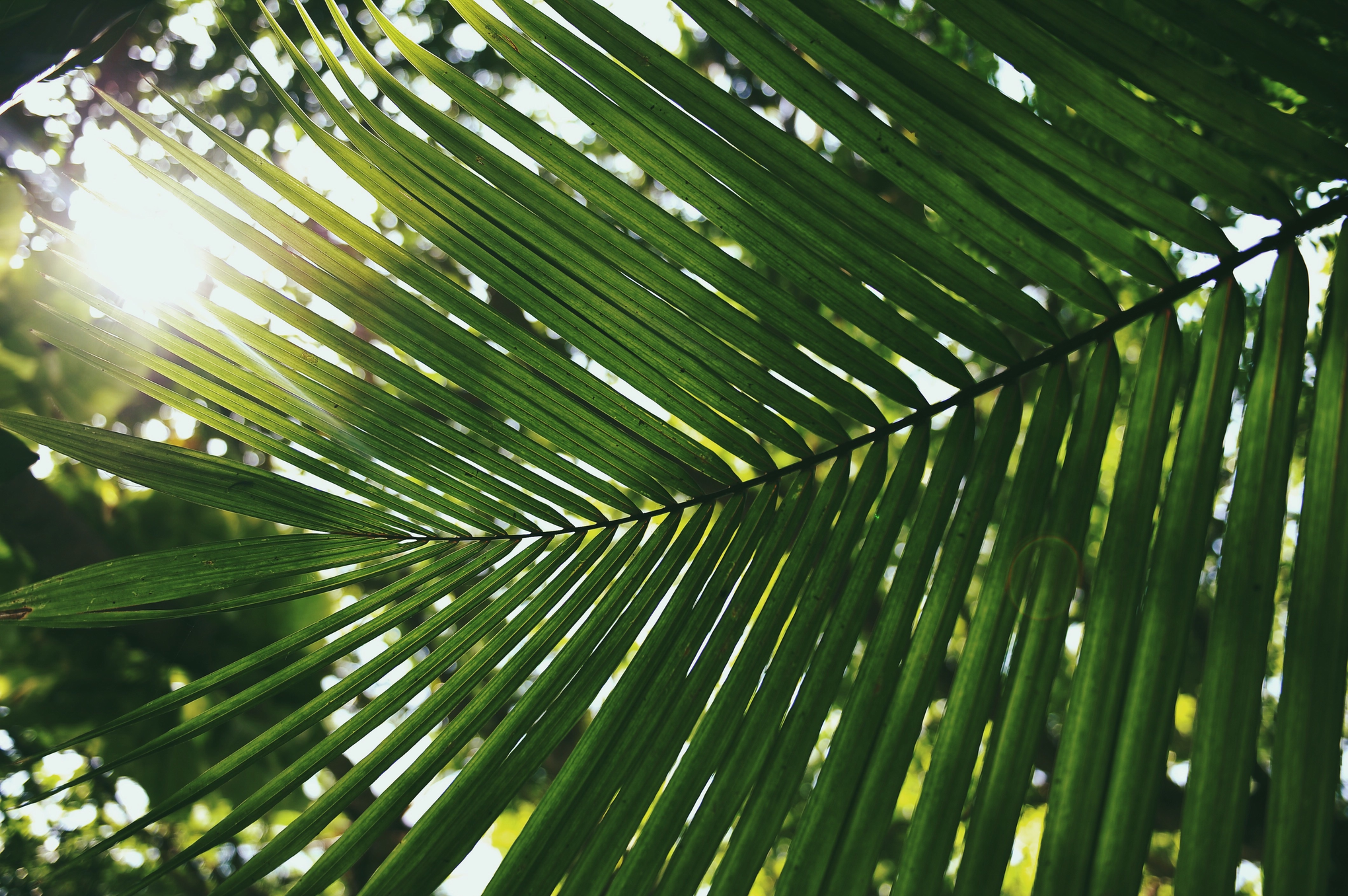 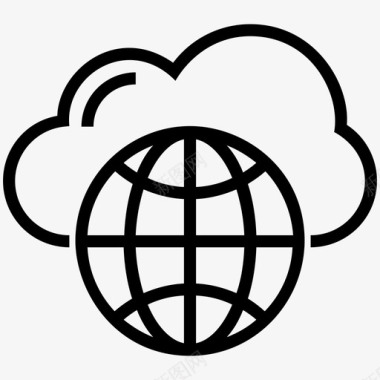 Down sample
&
Transcode
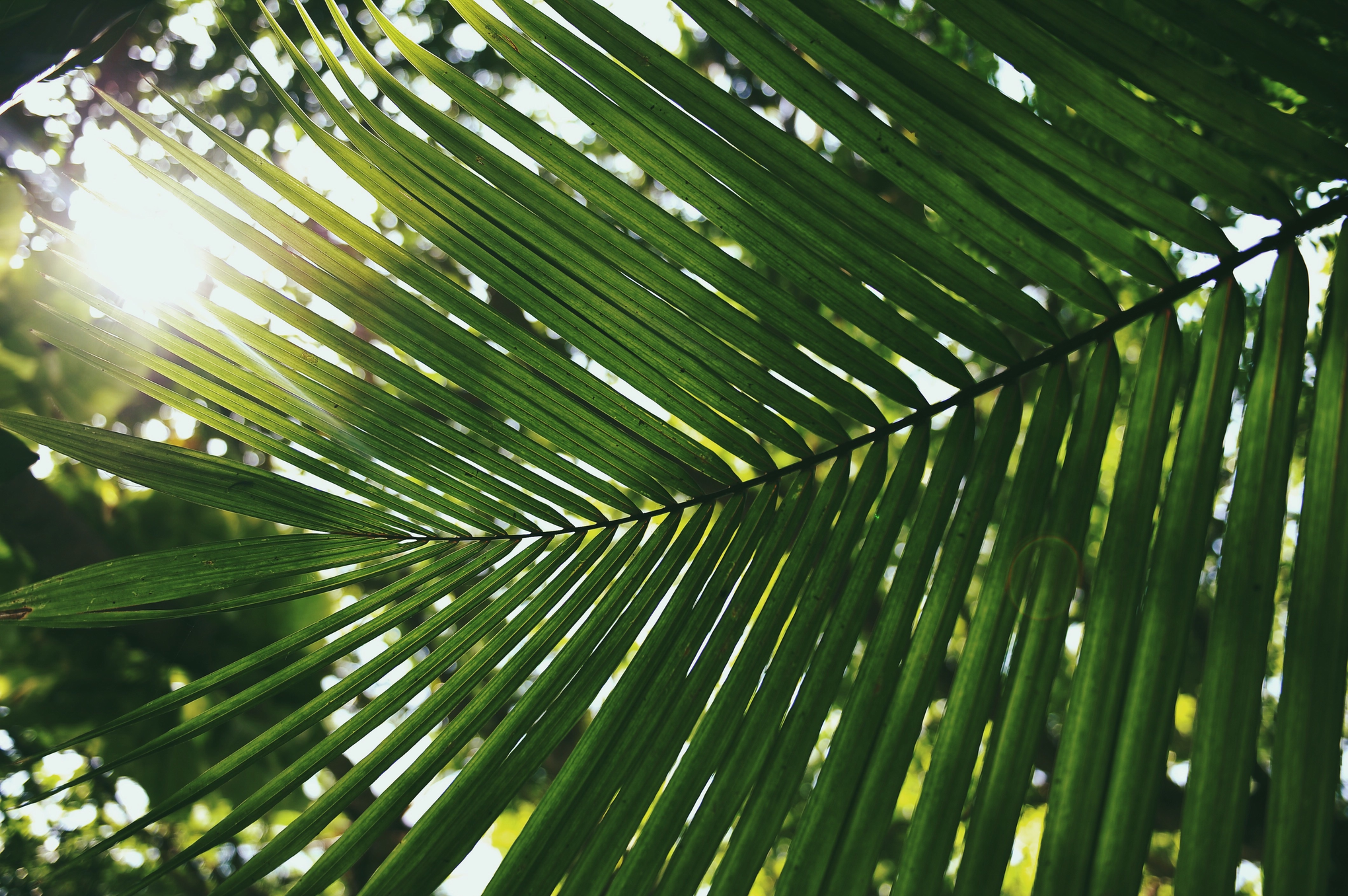 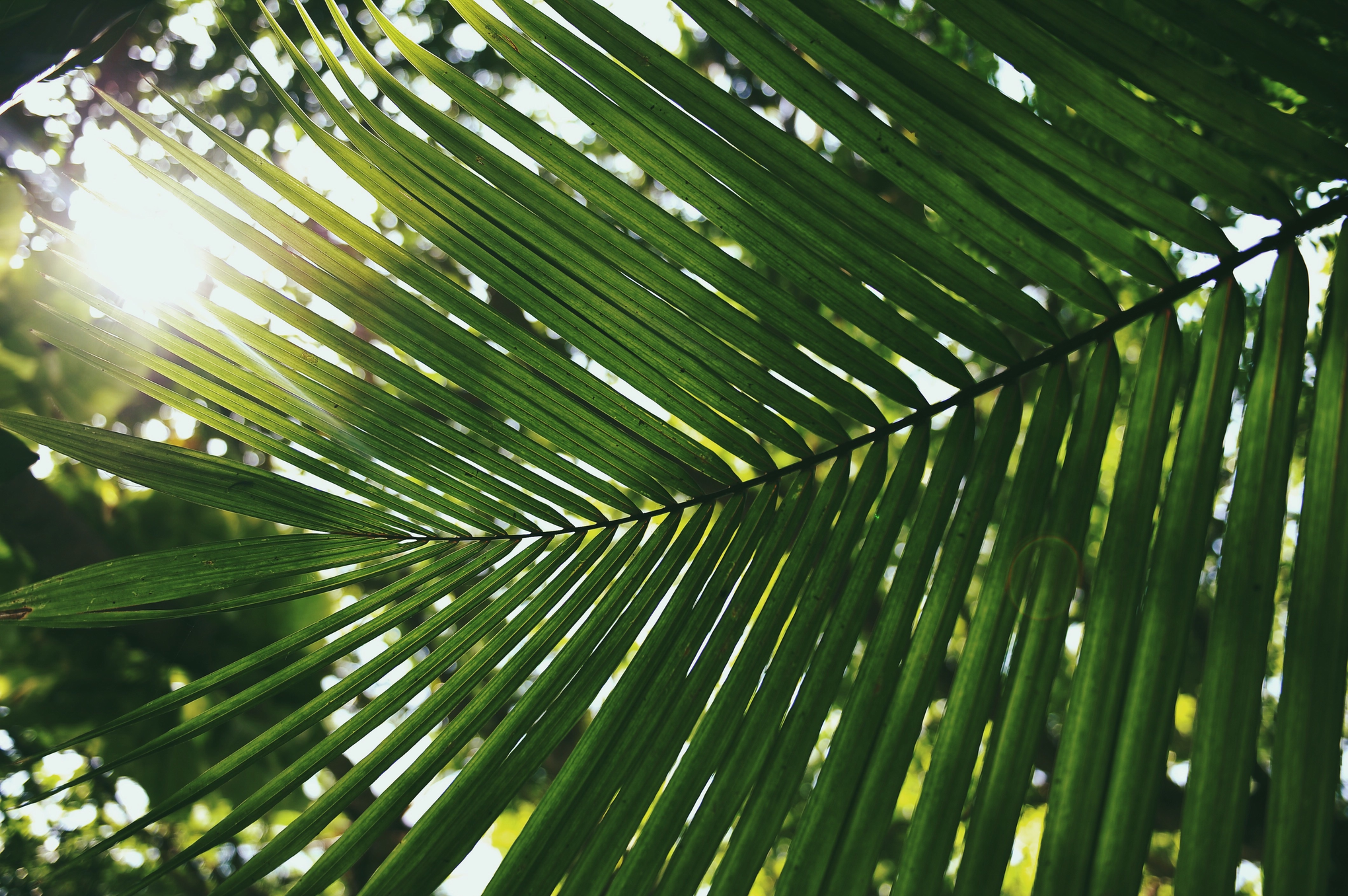 Up
1080P
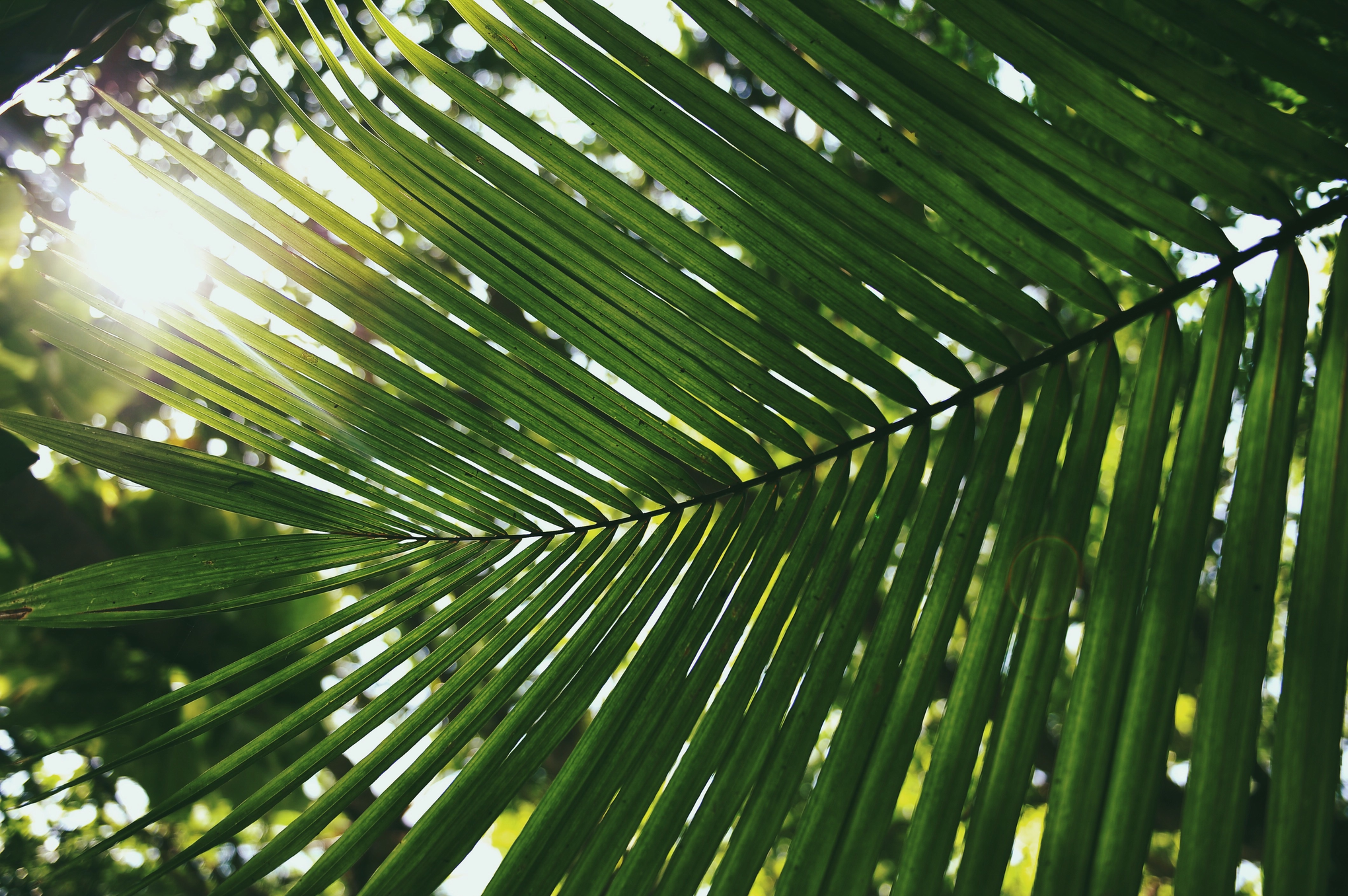 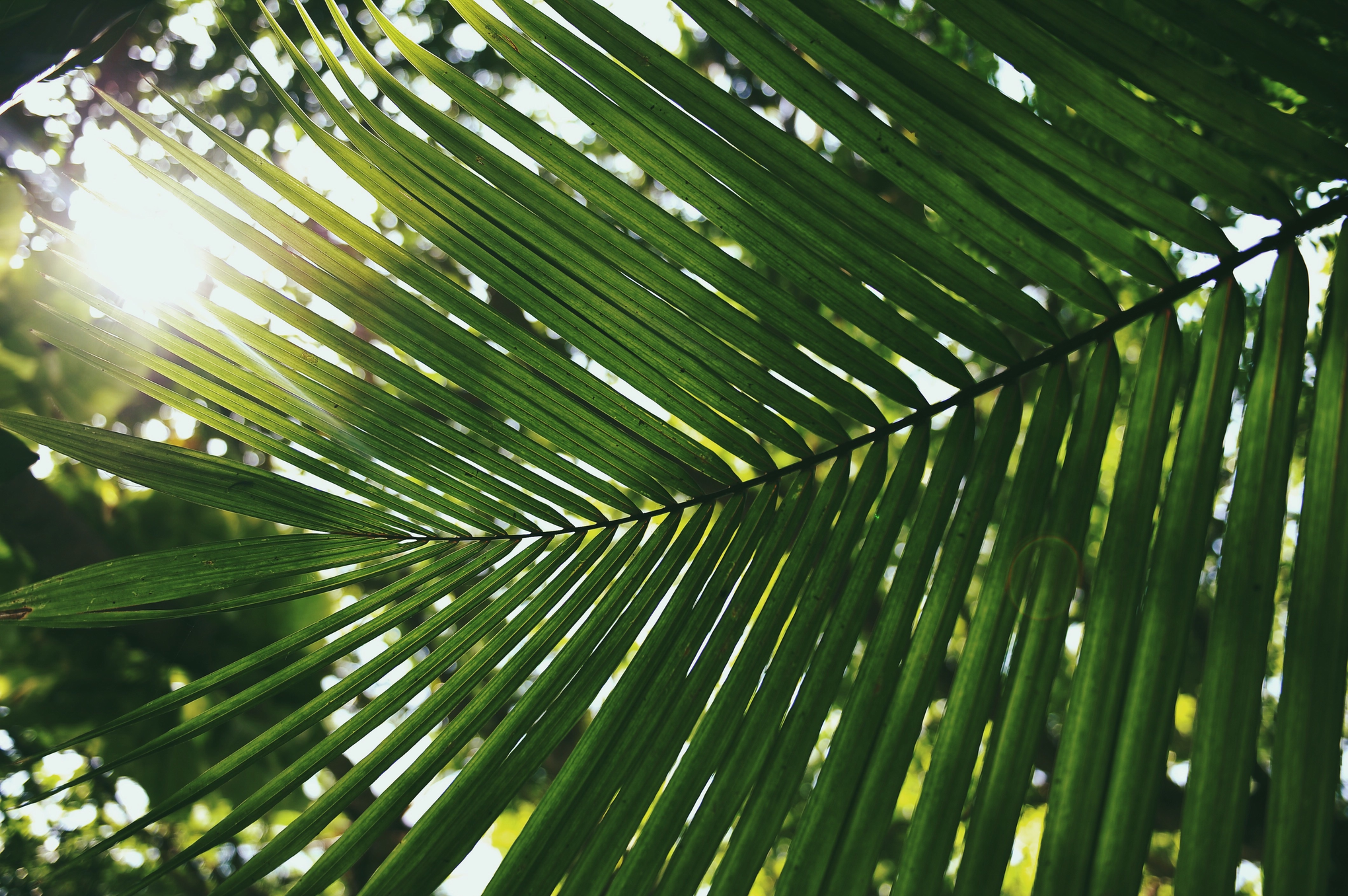 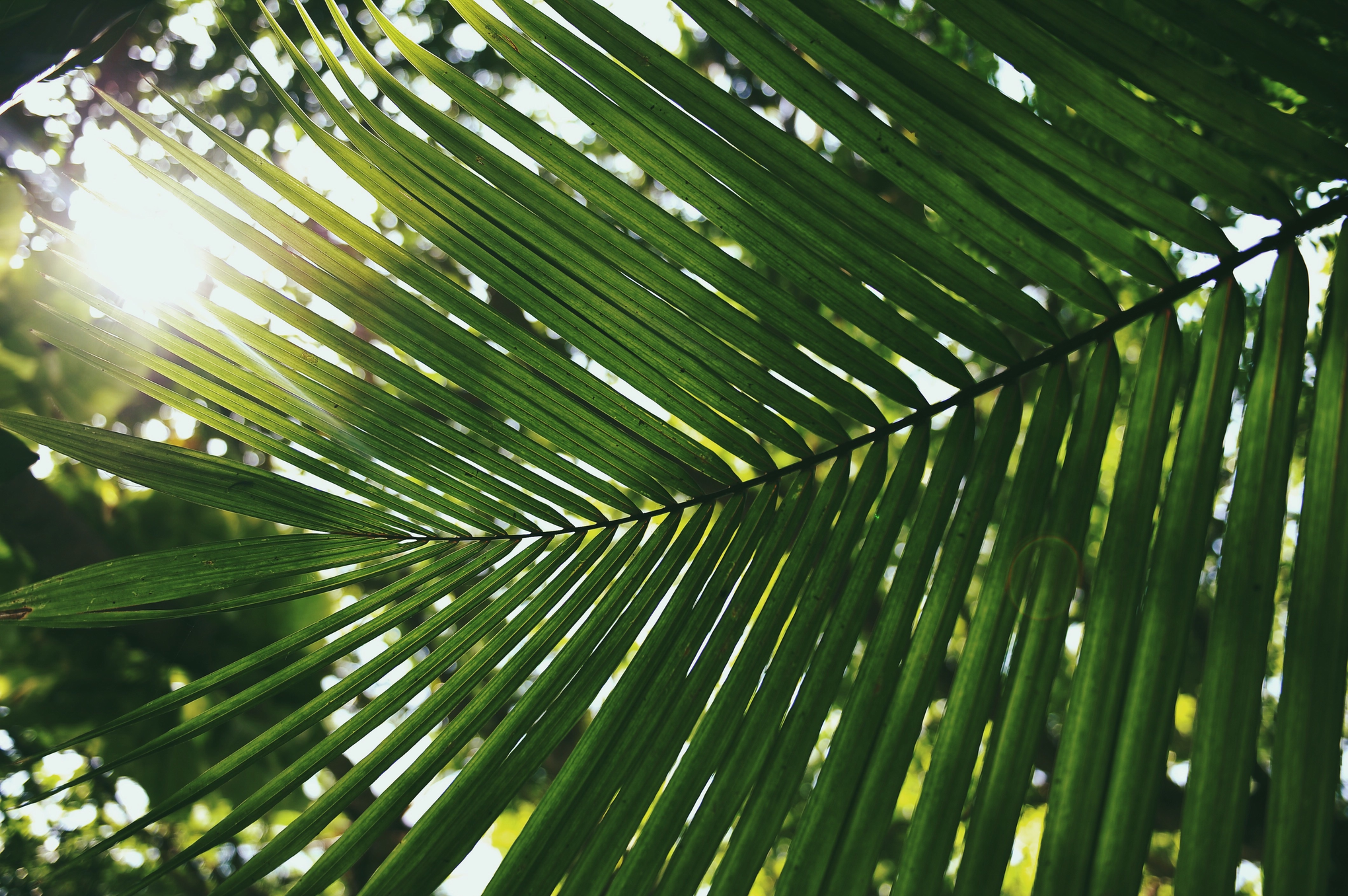 720P
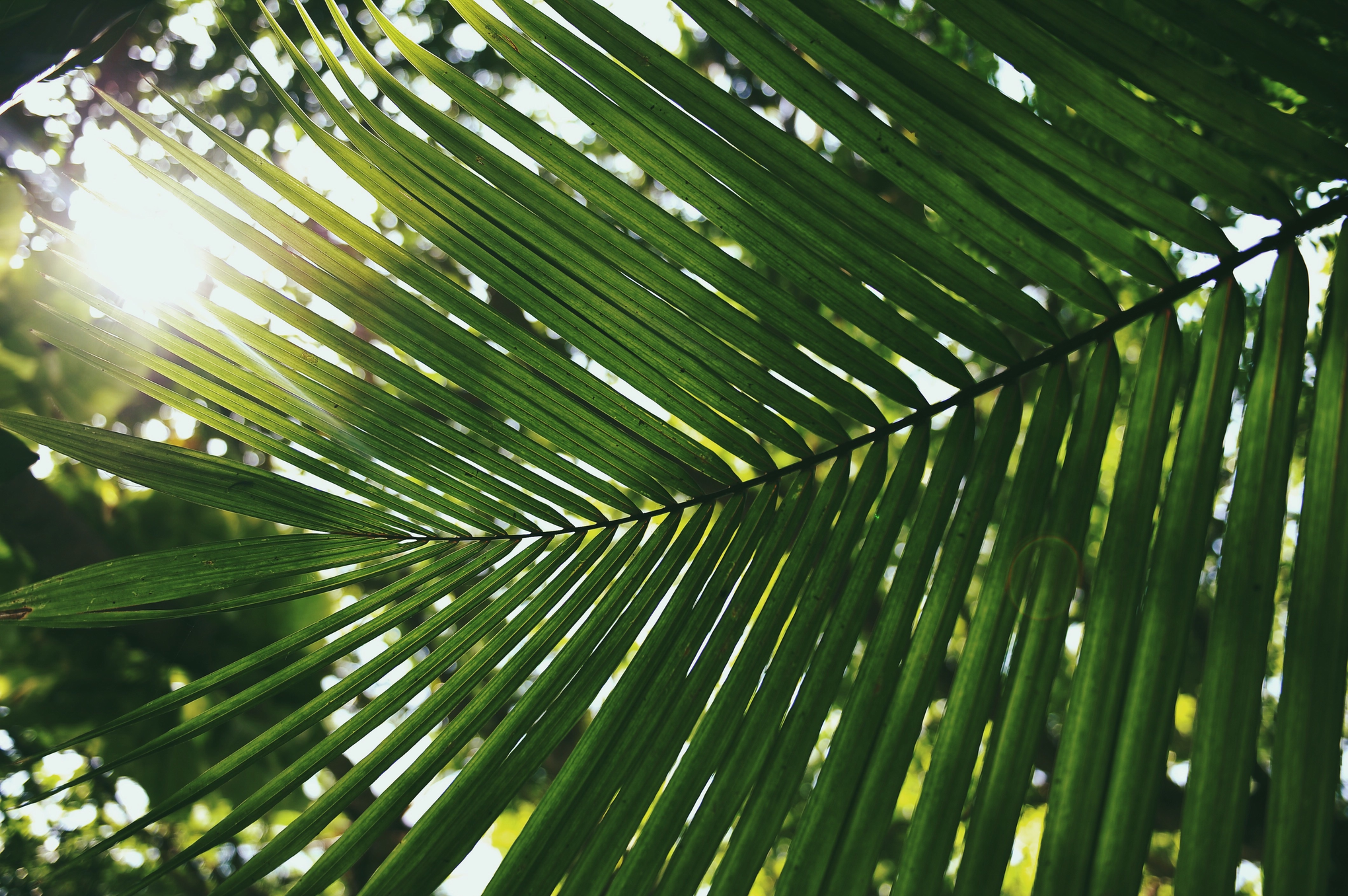 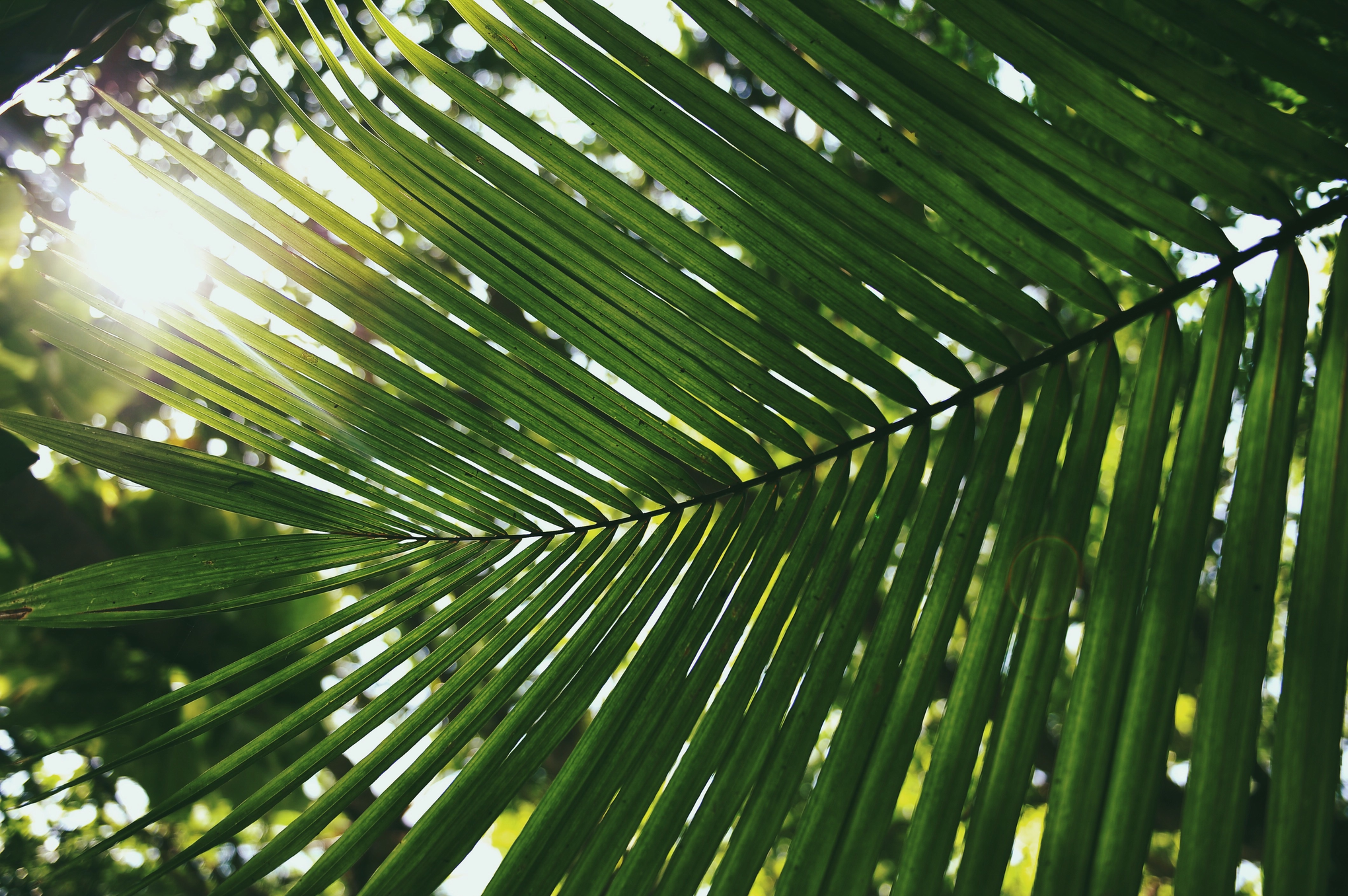 540P
Network 
with variable Bandwidth
Heterogeneous Devices 
Requesting the right 
QoS and QoE
HTTP Serverwith video content with different qualities
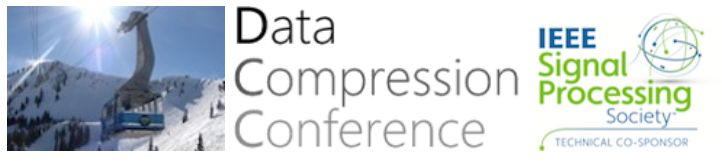 PROPOSED METHODS
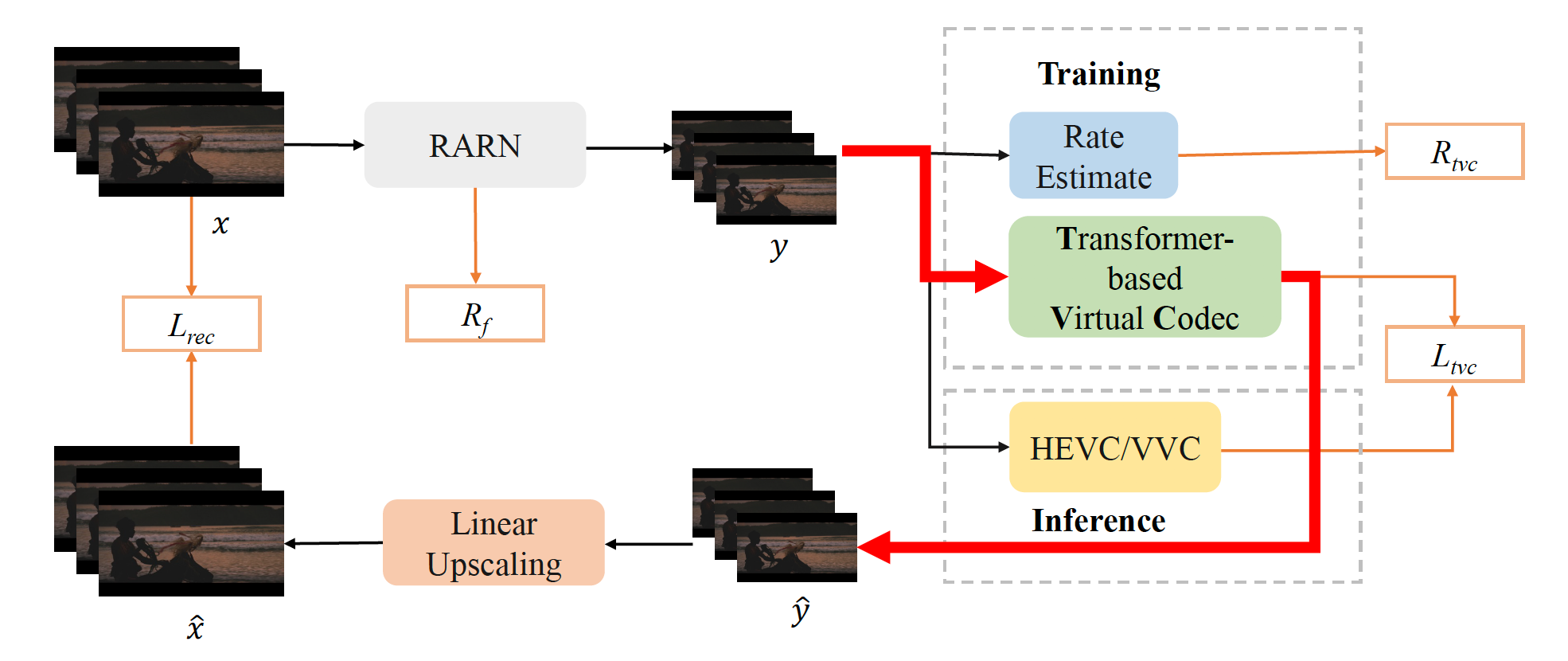 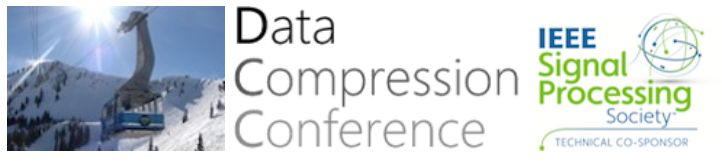 PROPOSED METHODS
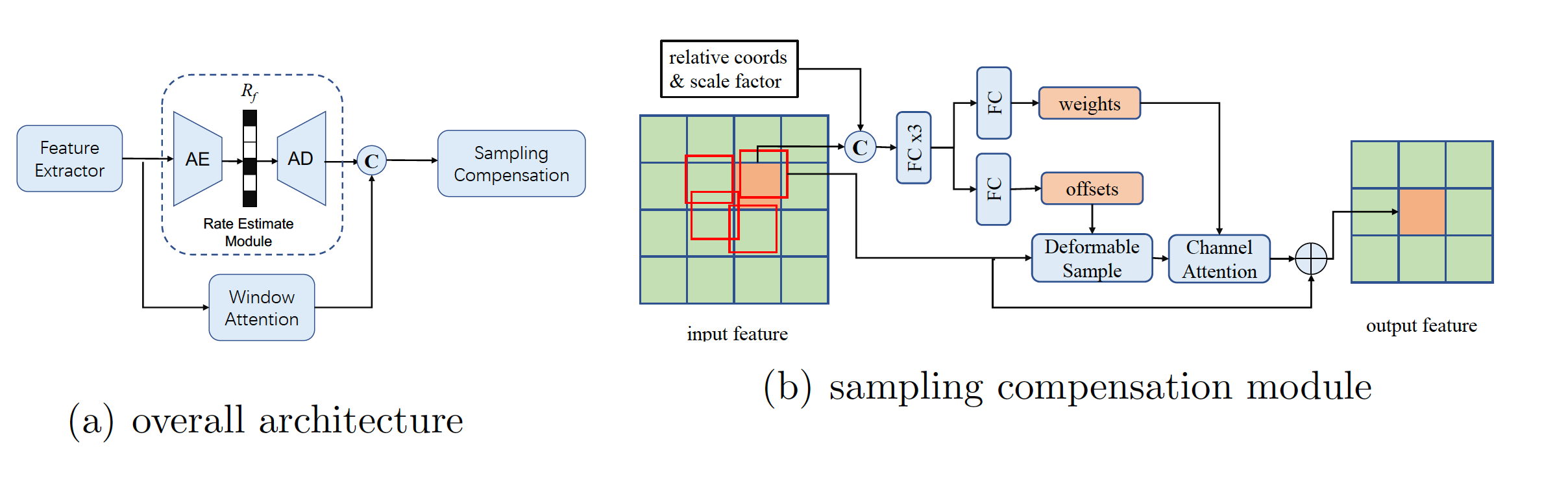 Rate-guided arbitrary rescaling network
(RARN)
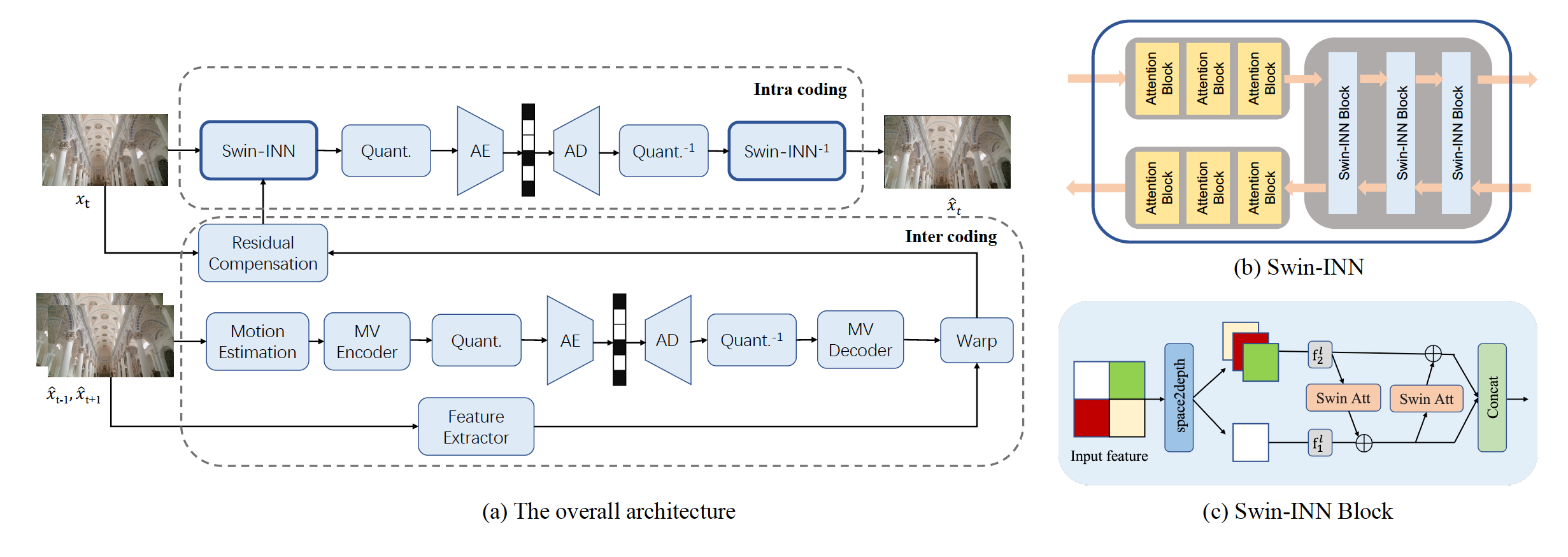 Transformer
Based
Virtual codec
(TVC)
RESULTS
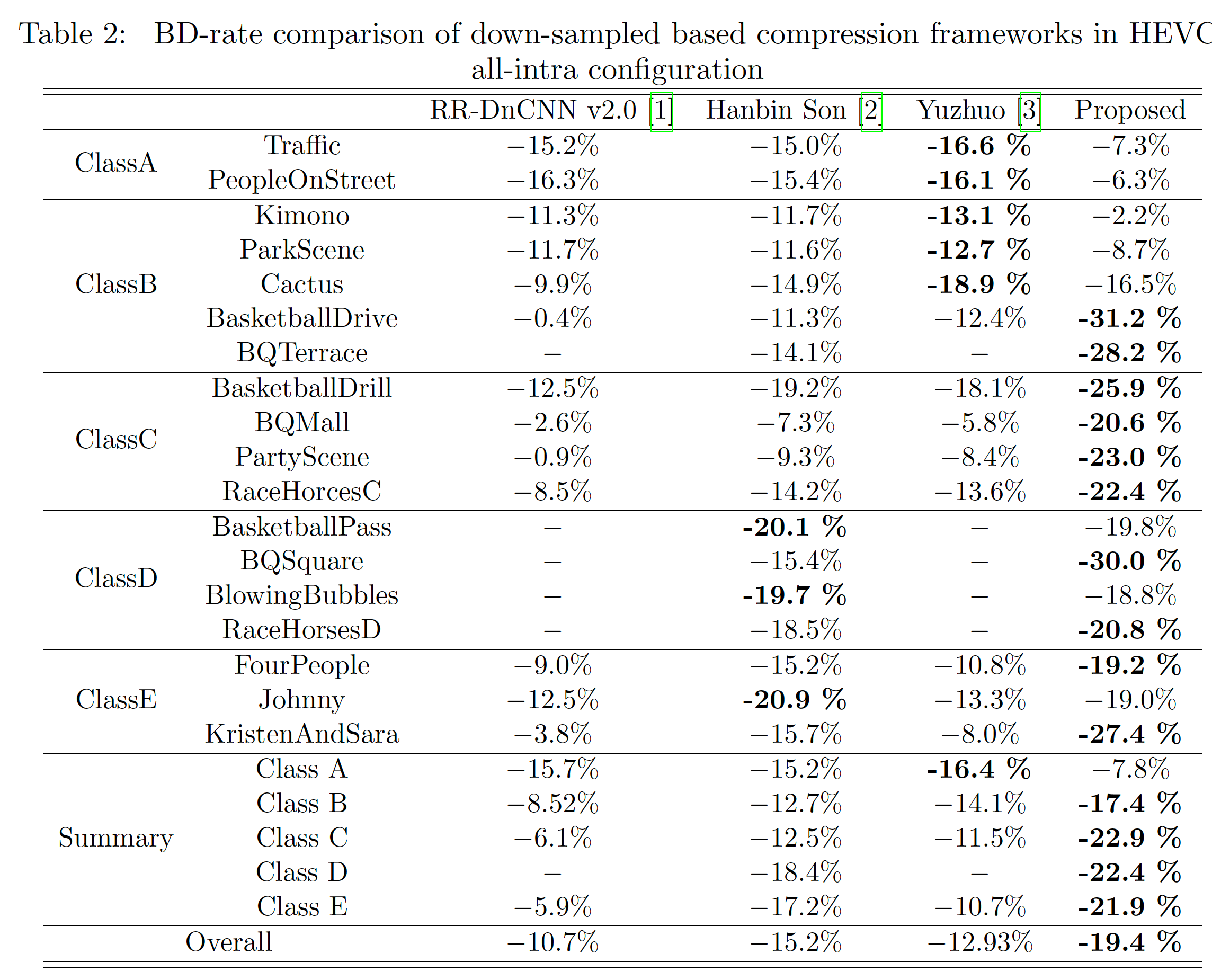 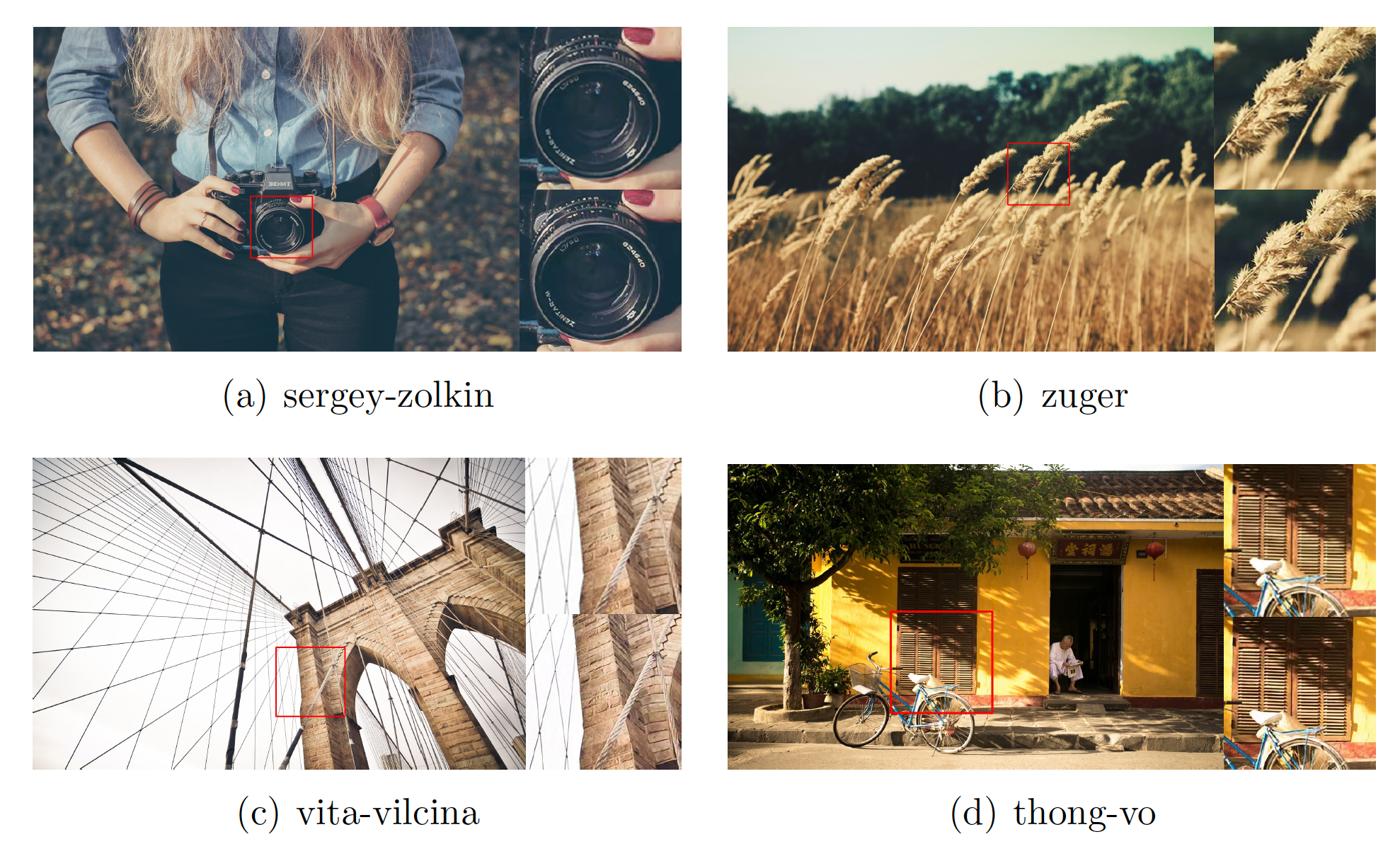 THANKS